EMA 405
Axisymmetric Elements
Introduction
Axisymmetric elements are 2-D elements that can be used to model axisymmetric geometries with axisymmetric loads
These convert a 3-D problem to a 2-D problem
Smaller models
Faster execution
Easier postprocessing
We only model the cross section, and ANSYS accounts for the fact that it is really a 3-D, axisymmetric structure (no need to change coord. Systems)
Modeling
To model this:




We just need this:
Modeling
To model this:




We just need this:
Modeling
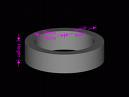 To model this:




We just need this:
Modeling
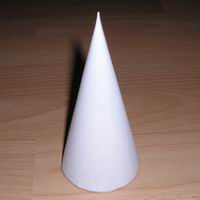 To model this:




We just need this:
How would you model this?
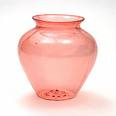 How would you model this?
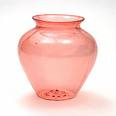 How would you model this?
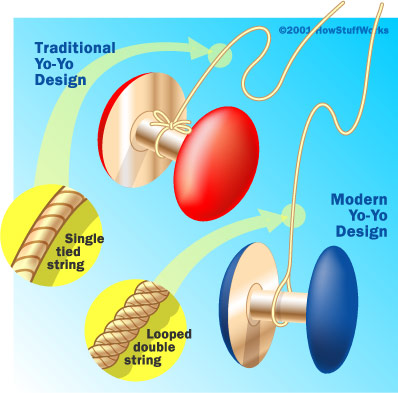 How would you model this?
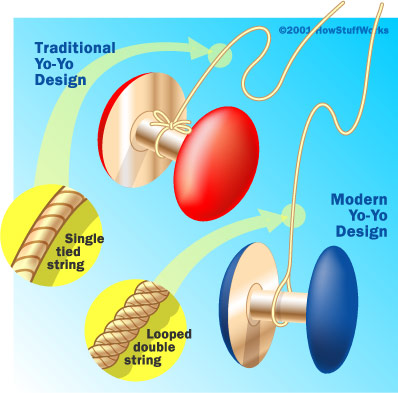 Note
In ANSYS, axisymmetric models must be drawn in the x-y plane. 
The x-direction is the radial direction.
The 2-D model will be rotated about the y-axis (and always about x=0)
Nothing in your model should be in the region x<0
In postprocessing, x will be the radial stress, y will be the axial stress, and z will be the “hoop” stress